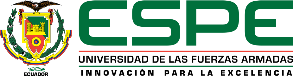 Departamento de Ciencias Económicas Administrativas y del ComercioCarrera de Administración Turística y HoteleraLos recursos turísticos naturales y culturales como aporte para el desarrollo local de la parroquia de Nayón, provincia de Pichincha

Autoras:	        	Pabón Colcha Jenifer Noemí
                                     Rodríguez Lluco Anahí AlejandraDirector:       Ing. Vásquez Galeas, Rafael MateoSangolquí, 2022
Planteamiento del problema
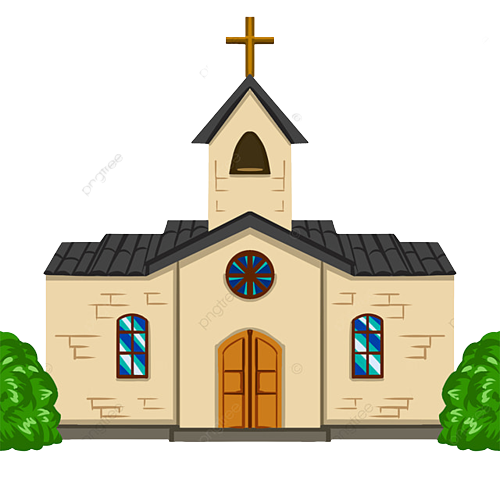 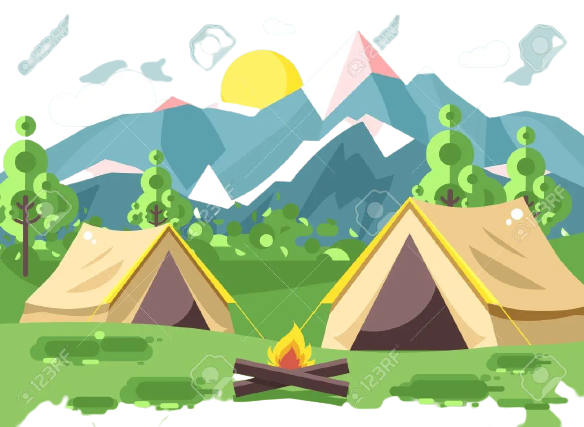 La parroquia de Nayón cuenta con recursos turísticos naturales y culturales que no son aprovechados, ni considerados como un aporte para un desarrollo local
El turismo no es considerado una actividades económica que pueda cubrir las necesidades de los pobladores
La mayoría de su población esta enfocada en actividades de cultivo y comercialización de plantas
La falta de capacitación de la población en cuanto a procesos turísticos y la baja promoción de sus recursos naturales y culturales es lo que ha ocasionado que la comunidad se dedique a otras actividades económicas
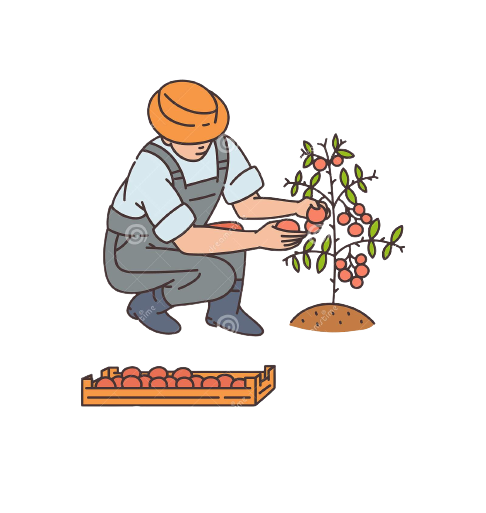 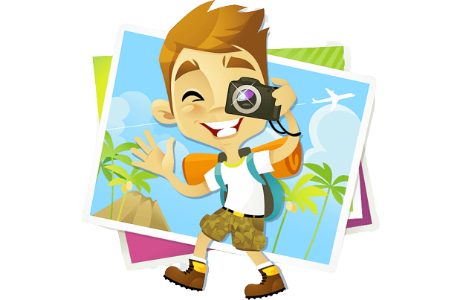 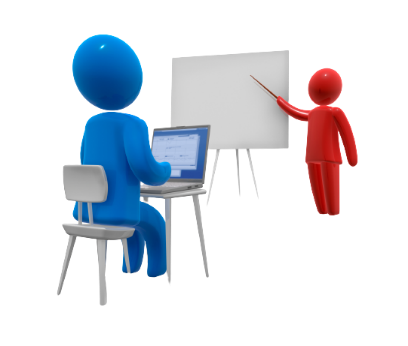 Objetivo General
Analizar los recursos turísticos naturales y culturales como aporte para el desarrollo local de la parroquia de Nayón, provincia de Pichincha.
Objetivos específicos
Proponer estrategias enfocadas en el uso de recursos turísticos natrales y culturales para impulsar el turismo de la parroquia de Nayón aportando a su desarrollo local
Diagnosticar la situación actual del turismo en la parroquia de Nayón con la finalidad de conocer su relación con los recursos naturales y culturales.
Describir el perfil del turista potencial que visitará la parroquia de Nayón y así identificar el segmento del mercado.
Capitulo 1
Teorías de soporte
Teoría de Desarrollo Local
Teoría General de Sistemas
Alburquerque & Dini, 2004
Desarrollar estrategias que ayuden al crecimiento económico local tomando en cuenta:
Objetivo o propósito
Tiene límites
Funcionamiento
Ambiente
Equidad 
Bienestar
Elementos o subsistemas
Sistema abierto
Social
Sistema turístico
Económico
Político
Panosso & Lohmann, 2012
Capitulo 2
Metodología
Enfoque de investigación: Mixto
Tipología de la investigación
Instrumentos de recolección de datos
Diagnóstico Situacional
Servicios turísticos
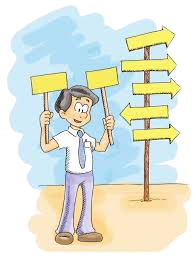 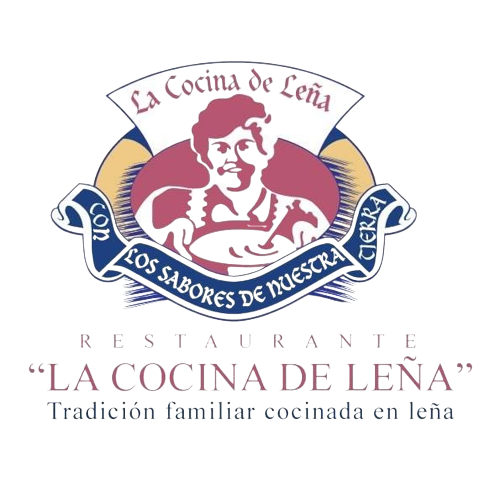 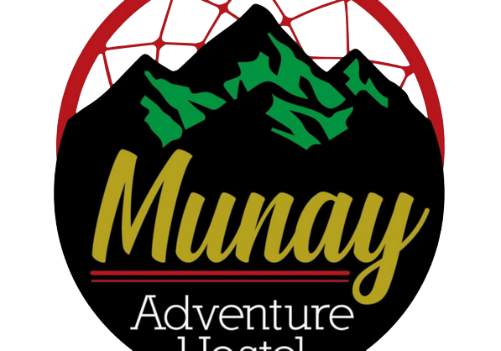 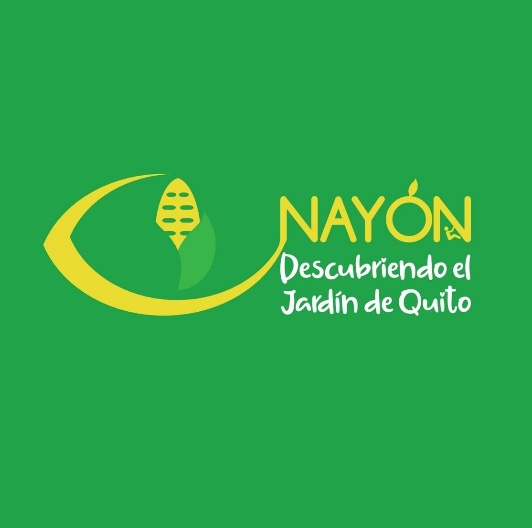 Recursos turísticos naturales
RECURSOS TURÍSTICOS CULTURALES
GASTRONOMÍA
Capitulo 3
Resultados de los instrumentos
Entrevistas
Prestadores de servicios turísticos
Vicepresidente del GAD parroquial de Nayón
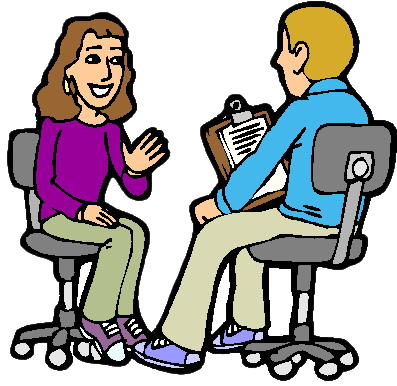 Resultados de los instrumentos
Fichas de observación
Resultados de los instrumentos
Encuestas a visitantes
Pregunta 2. ¿Cuál es la motivación principal por la que visita la parroquia de Nayón?
Pregunta 10. ¿Cuál de las siguientes actividades turísticas le gustaría realizar en la parroquia de Nayón?
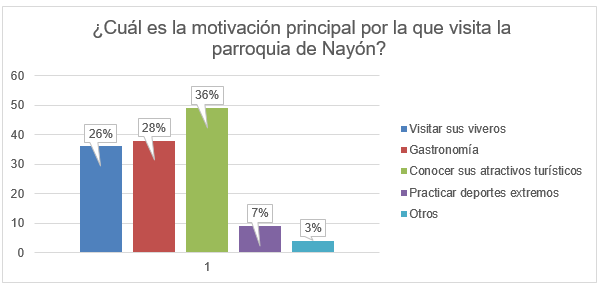 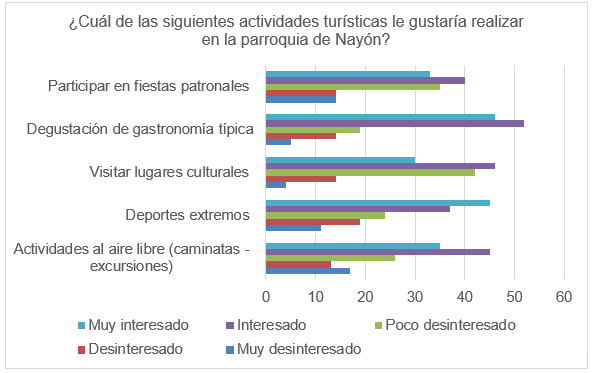 Pregunta 5. ¿Cuánto tiempo ha planificado estar en la parroquia?
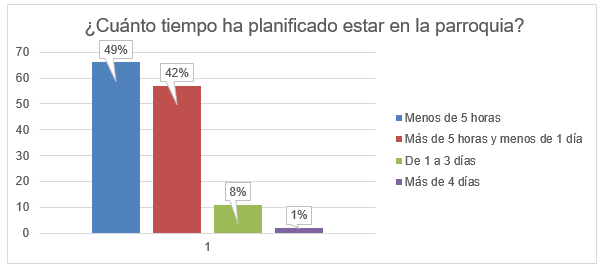 Capitulo 3
Propuesta
Estrategias que sirvan de apoyo al desarrollo local de la parroquia
Listado y ubicación de los recursos turísticos naturales y culturales que estarán dentro de la propuesta
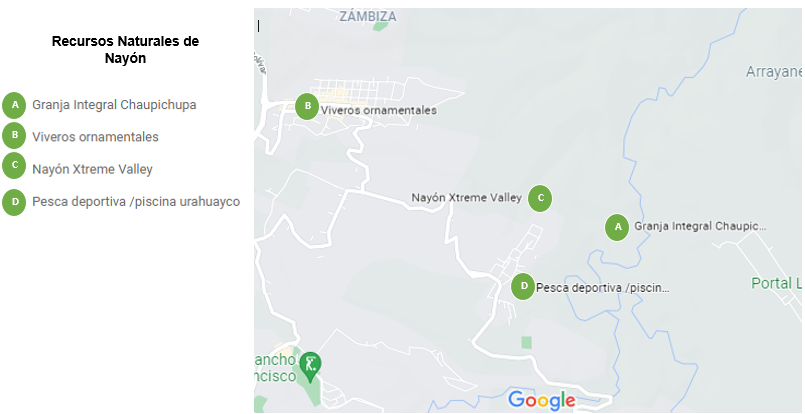 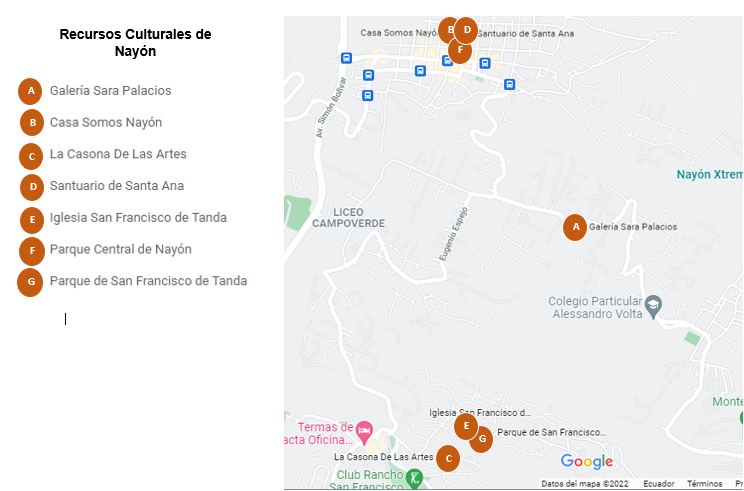 Señalética Turística
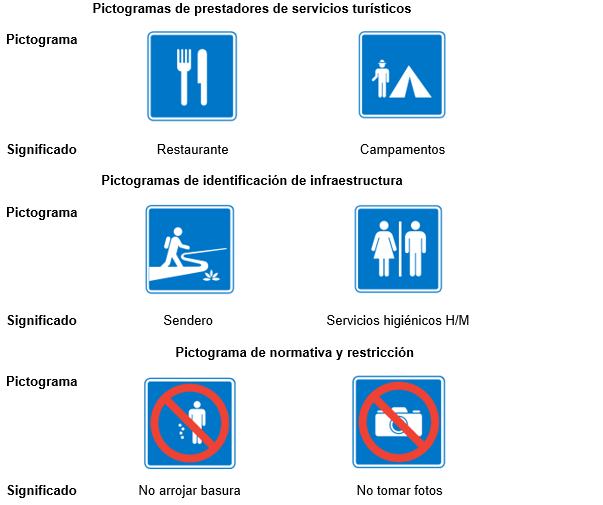 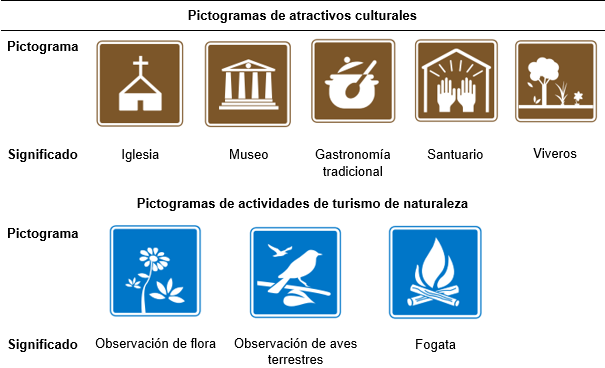 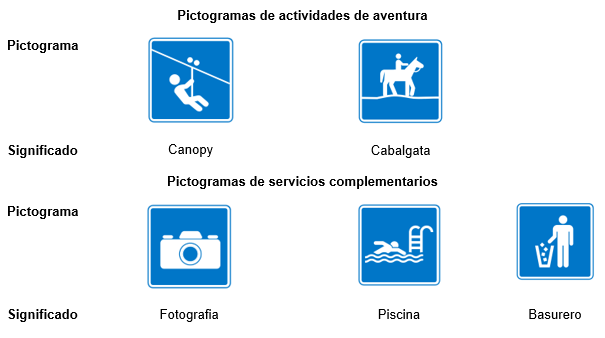 Perfil del visitante
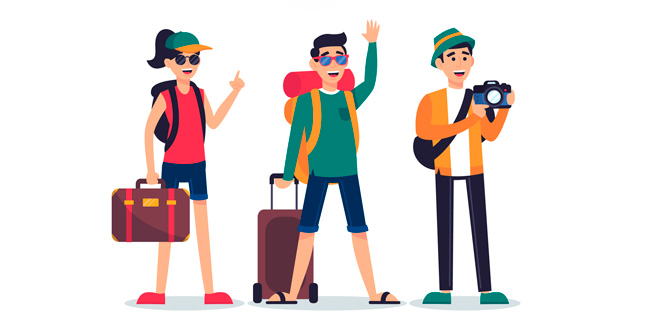 Rutas turísticas
Ruta Turística “Historia y aventura en un solo lugar”
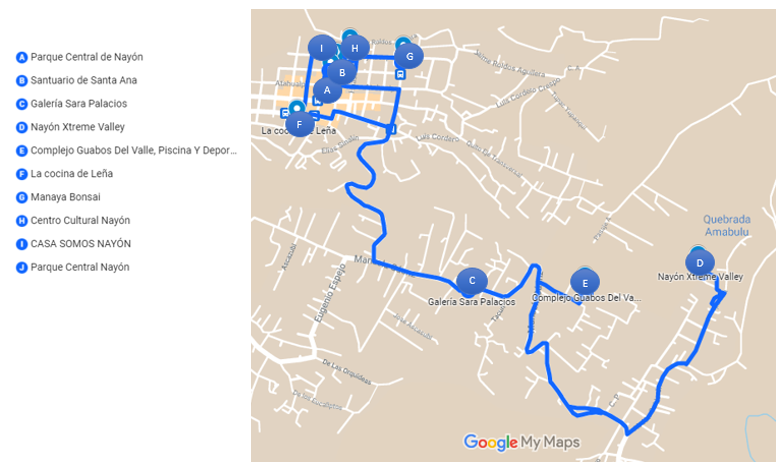 Itinerario de la ruta turística “Historia y aventura en un solo lugar”
Ruta Turística “Naturaleza, diversión y cultura en el Jardín de Quito”
Recorrido  - Día 1
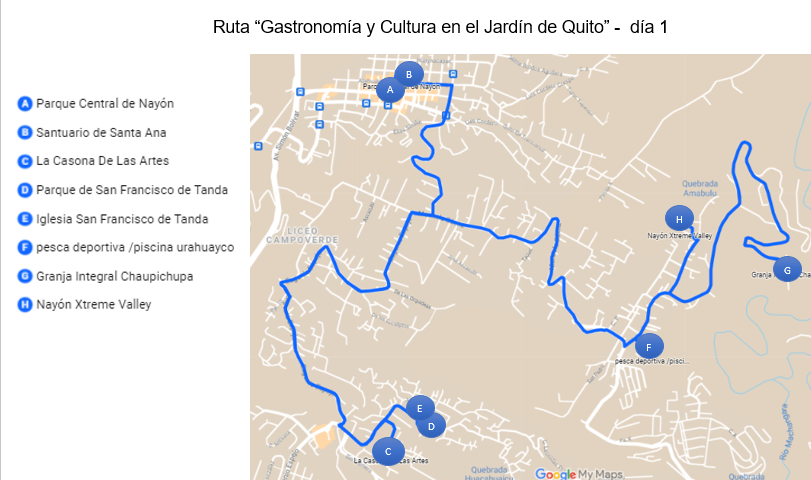 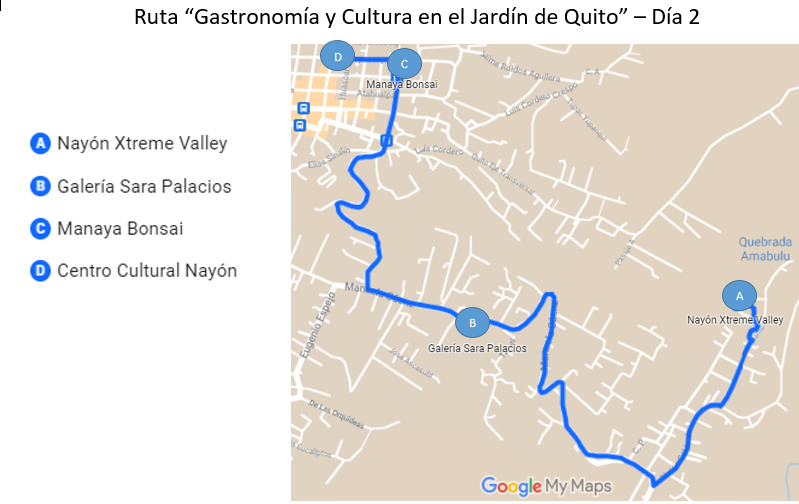 Recorrido  - Día 2
Itinerario de la Ruta Turística “Naturaleza, diversión y cultura en el Jardín de Quito”
Costeo de las rutas turísticas planteadas
“Historia y aventura en un solo lugar”
“Naturaleza, diversión y cultura en el Jardín de Quito”
Promoción del producto turístico
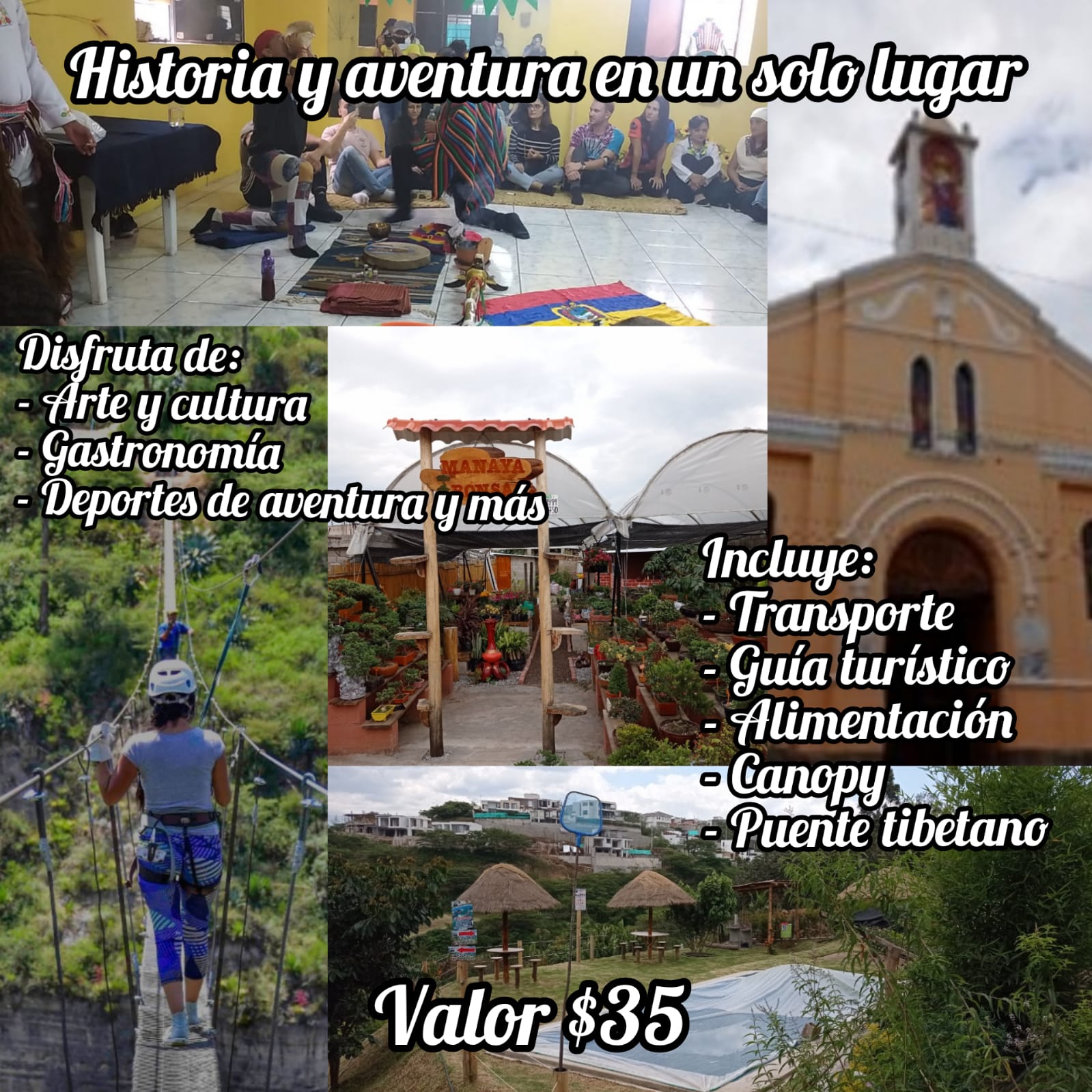 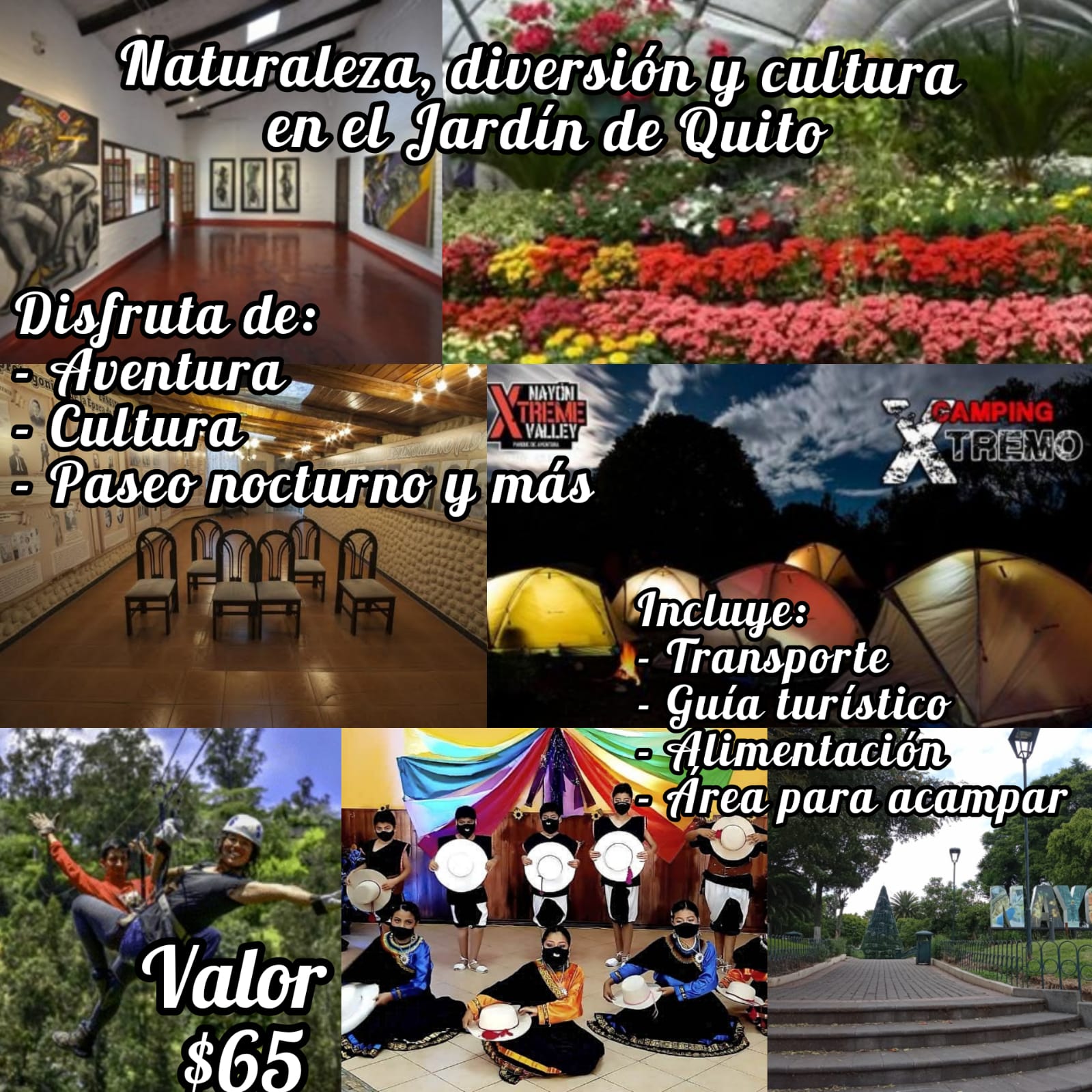 Promoción del producto turístico
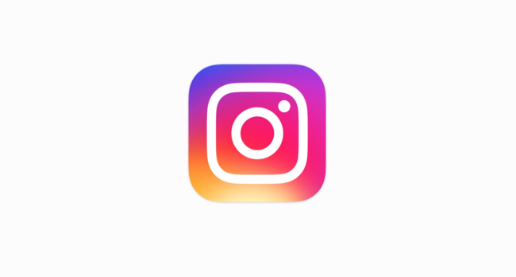 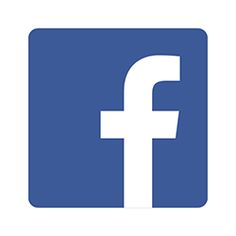 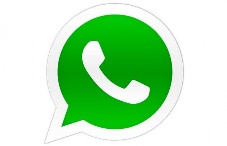 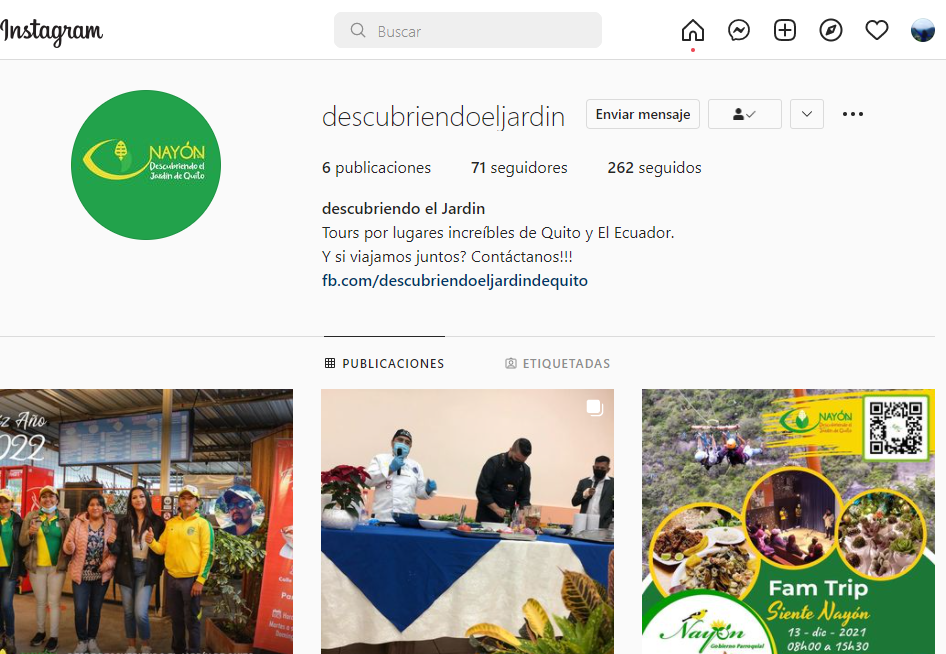 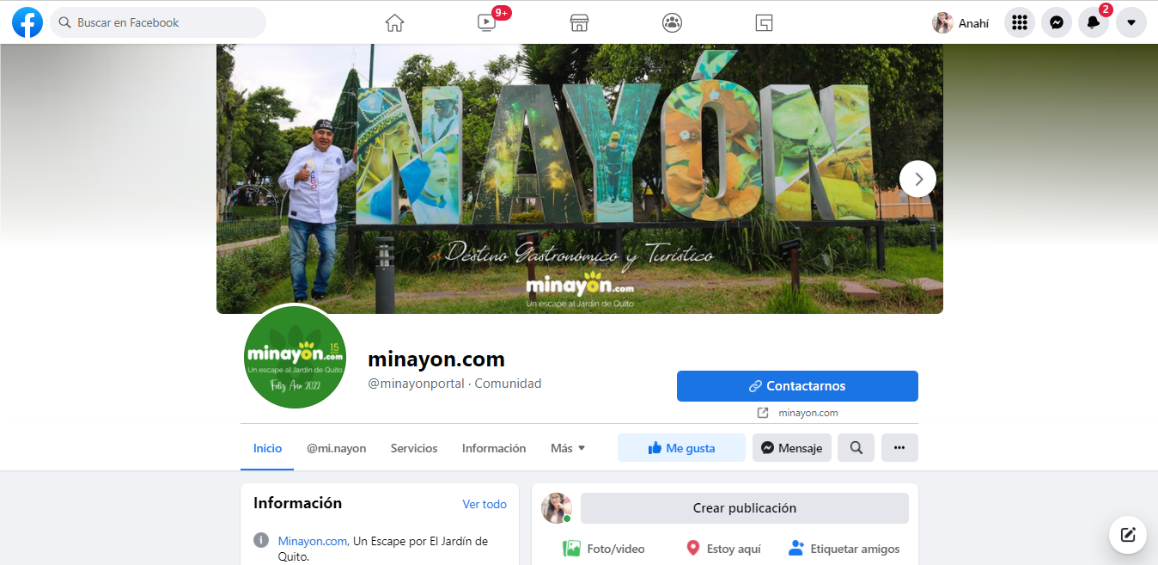 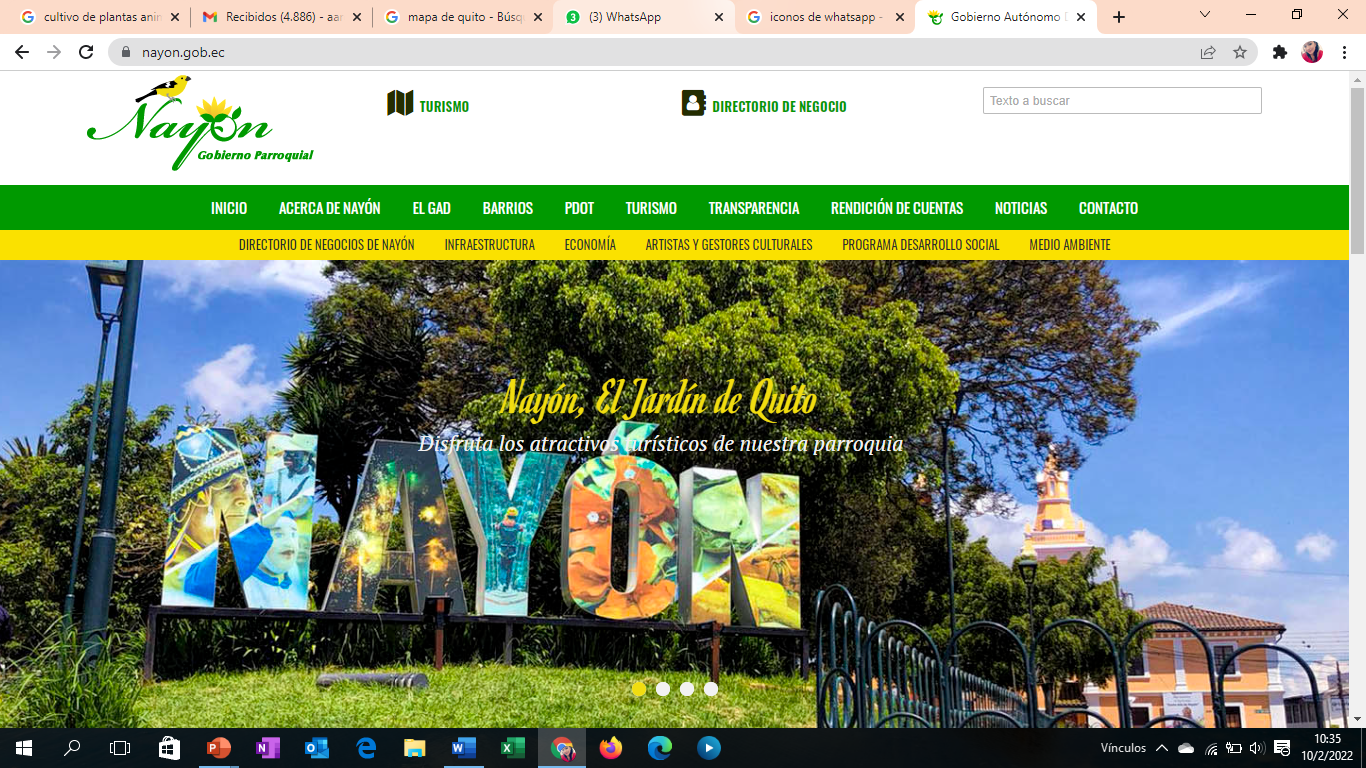 Conclusiones
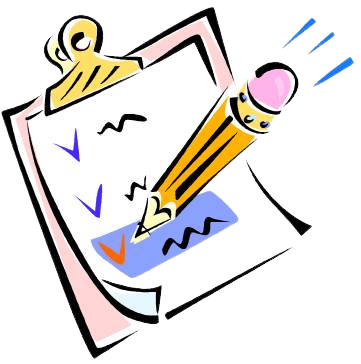 Conclusiones
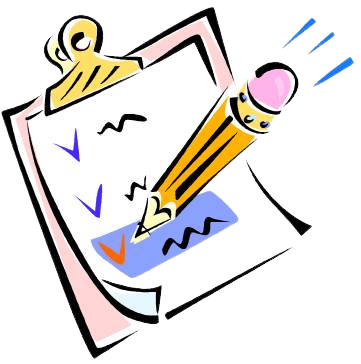 Recomendaciones
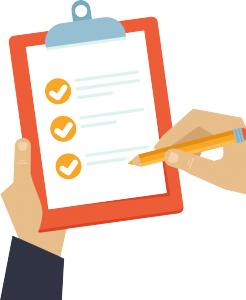 Recomendaciones
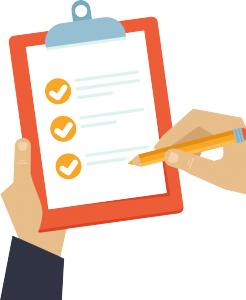 GRACIAS